Některé účetní podvody
11. Přednáška FU1
Obsah přednášky
Opakování základních pojmů
„Praní špinavých peněz“
„Praní dotačních prostředků“
Ponzi-Scheme
Manipulace s HV
Opakování základních pojmů
Účetnictví má poskytnout „true and fair view“
Jakékoli úmyslné porušení základního poslání účetnictví lze označit za účetní podvod
Motivace k podvodu
Zakrytí ztráty
Poškození věřitelů / majitelů (tunelování)
Osobní prospěch x firemní prospěch
Praní špinavých peněz
Zdroj nelegálních příjmů
Velký objem „špinavé“ hotovosti
Firma, která běžně přijímá velké objemy hotovosti a nic za ně neposkytuje / poskytuje službu
Zdroj „čisté“ hotovosti
Rozdělení HV mezi zakladatele
Příklad: Hazard, poradenské služby
Praní špinavých peněz
Praní dotačních prostředků
Poskytnutí účelové dotace
Kontraktace partnera, dodavatele
Dodavatel fakturuje (ideálně služby)
Následně dodavateli je vyfakturováno (ideálně služby)
Účetní jednotka má hotovost bez účelové vazby, poníženou o provizi
Praní dotačních prostředků
Ponzi-scheme
A Ponzi scheme is a fraudulent investment operation that pays returns to its investors from their own money or the money paid by subsequent investors, rather than from profit earned by the individual or organization running the operation.
Pyramida, letadlo …
Vstupní poplatek / investiční vklad
Podíl ze vstupních poplatků „naverbovaných“ článků
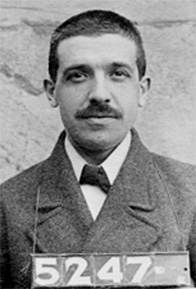 Ponzi Scheme
Exponenciální růst
Poměr 1 : 10 vydrží maximálně 10 kol (10 kolo potřebuje 11 111 111 111 lidí, na planetě jich je cca 6 500 000 000
Největší - Euro Light
Nejznámější Madoff Scandal
Hranice mezi Ponzi a MLM je tenká …
Manipulace s HV
Umělé ovlivňování HV
Snaha jevit se lepší / horší vůči uživateli účetních informací
Tvorba fiktivních výnosů / nákladů
Tvorbou nepravděpodobných účetních případů
Kooperace s další osobou (obvykle firma)
Nepravděpodobné účetní případy
Dohadné položky nákladů / výnosů
Rezervy tvorba / čerpání
Přeceňování, zpětné nákupy aktiv apod.
Snížení HV
Tvorba rezerv
Nižší čerpání rezerv
Tvorba vyšších odhadovaných nákladů
Tvorba nižších odhadovaných výnosů
Zvýšení HV opačně
Okrádání státu
DPH podvod
Nadceňování
Fingované transakce
DPH podvod
Firma A obdrží fakturu od B
Odečte si DPH, nárokuje jej po státu
Obdrží DPH
Rozdělí odměny / zaplatí faktury za služby a zkrachuje
Inovace – faktura není zaplacena, DPH je po určitém období vrácena (neúročená půjčka)
Nadceňování
Spřátelená instituce z oblasti veř. správy odsouhlasí zakázku, která je předražená
http://www.novinky.cz/domaci/261734-verejne-zakazky-v-praze-jsou-predrazene-az-o-60-procent-ukazuji-posudky.html
Firma realizuje nadstandardní zisk, podělí se o něj se spřátelenou institucí
Fingované transakce
Instituce VS zaměstná spřátelenou osobu 
Najme si poradce spřátelenou osobu
Odebírá fiktivní služby od spřátelené osoby
Odebírá nefunkční / zbytečné výrobky / zboží od spřátelené osoby